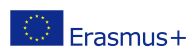 Rezultaty projektu „Szkoła równych szans”
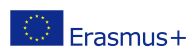 Rezultaty miękkie
W odniesieniu do nauczycieli:
-  podniesienie poziomu wiedzy zawodowej oraz udoskonalenie warsztatu pracy: 
wzrost wiedzy nauczycieli ZST na temat pracy metodą projektu edukacyjnego w grupach integracyjnych oraz nabycie umiejętności planowania, przeprowadzania, dokumentowania i ewaluowania projektów  w takich grupach
wzrost doświadczenia nauczycieli ZST i OSK w zakresie współpracy międzynarodowej i realizacji projektu edukacyjnego w grupie heterogennej pod względem stopnia sprawności intelektualnej/fizycznej oraz narodowej
wnioski odnośnie tego, jak powinien być skonstruowany projekt edukacyjny, aby uczniowie z i bez niepełnosprawności wynieśli możliwie wiele korzyści ze wspólnego działania i uczenia się
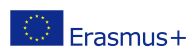 nabycie wiedzy przez nauczycieli o modelu edukacji włączającej w kraju partnerskim, poznanie sposobów pracy z uczniami z orzeczeniem o potrzebie kształcenia specjalnego, stosowanych metod i form nauczania oraz organizowania przestrzeni edukacyjnej w oddziałach integracyjnych
pozyskanie przez OSK inspiracji w zakresie organizowania kształcenia,  w tym zajęć praktycznych, dla uczniów integracyjnej szkoły zawodowej
pozyskanie przez nauczycieli ZST inspiracji, nowych rozwiązań dydaktycznych i metodycznych dla własnego warsztatu pracy z uczniami niepełnosprawnymi
poszerzenie horyzontów edukacyjnych i aktywizacja nauczycieli obu szkół
nabycie przez nauczycieli umiejętności korzystania z narzędzi platformy e-Twinning 
rozwój kompetencji osobistych, społecznych, kulturowych i językowych nauczycieli
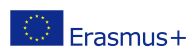 II. W odniesieniu do uczniów:
zwiększenie uczestnictwa uczniów niepełnosprawnych w działaniach edukacyjnych prowadzonych poza salą lekcyjną
aktywizacja uczniów niepełnosprawnych, zwiększenie zakresu ich doświadczeń życiowych
wzrost samodzielności i poczucia sprawstwa uczniów niepełnosprawnych w wykonywaniu codziennych czynności
poprawa osiągnięć edukacyjnych uczniów niepełnosprawnych
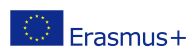 zwiększenie skuteczności integracji poprzez wspólne działanie uczniów niepełnosprawnych i sprawnych, obustronne lepsze poznanie i wzajemna pomoc; pogłębienie takich postaw, jak: akceptacja, zrozumienie, uznanie, szacunek i otwartość dla odmienności i różnorodności; wykształcenie świadomości, że każdy człowiek - niezależnie od swoich mentalnych czy fizycznych ograniczeń  - ma ogromny potencjał, że osoby sprawne i niepełnosprawne mogą się wzajemnie pozytywnie uzupełniać i stymulować
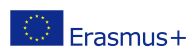 rozwój potencjału uczniów
nabycie umiejętności korzystania z narzędzi platformy e-Twinning
wzrost umiejętności informatycznych w zakresie obsługiwania edytora tekstu
nabycie umiejętności nagrywania i montowania materiału filmowego
rozwinięcie umiejętności posługiwania się językami obcymi (głównie angielskim) 
rozwinięcie umiejętności manualnych
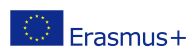 rozwinięte kompetencje kluczowe, osobiste i społeczne,  tj. 
współpraca w zespole, 
skuteczne komunikowanie się, 
samodzielność, 
odpowiedzialność, 
twórcze rozwiązywanie problemów, 
autoprezentacja, 
publiczna prezentacja wyników pracy grupowej i własnej, 
autorefleksja, 
dokonywanie oceny wkładu pracy własnej i innych członków grupy, 
wyszukiwanie i porządkowanie informacji, interpretowanie
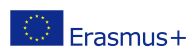 rozwój sfery poznawczej uczniów
wzbogacenie wiedzy o Unii Europejskiej, znajomość struktur organizacyjnych, celów i wartości  unijnych
nabycie bądź wzbogacenie wiedzy uczniów o kraju/regionie szkoły partnerskiej
wzrost wiedzy o naturalnych i wtórnych surowcach, o gospodarce odpadami
wzrost umiejętności segregowania odpadów
wzrost świadomości ekologicznej i prozdrowotnej
zwiększenie wiedzy o zdrowym odżywianiu się, ekologicznej żywności i ekologicznym rolnictwie
rozwój sfery emocjonalnej uczniów, polepszenie umiejętności radzenia sobie w sytuacjach nowych i trudnych
większa świadomość międzykulturowa, przełamanie stereotypów oraz uprzedzeń
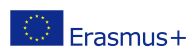 III. W odniesieniu do instytucji uczestniczących i innych grup docelowych:
promocja ZST i OSK w środowisku lokalnym
integracja środowiska lokalnego wokół ekologii
popularyzacja idei inkluzji społecznej, zwalczanie dyskryminacji i segregacji
promocja programu Erasmus+ na poziomie lokalnym i europejskim
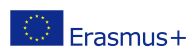 rezultaty twarde
8 filmów stworzonych przez uczniów ZST w programie Windows Movie Maker
Film "Szkoła równych szans" nagrany w programie Adobe Premiere Pro przez uczniów ZST
Film "Wir von der OSK" nagrany w programie "Matrix" przez uczniów OSK
Film „Naturalne i odzyskane zasoby” nagrany przez uczniów ZST
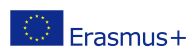 6 prac projektowych wykonanych przez uczniów ZST i OSK  w ramach realizacji projektu "Naturalne i odzyskane zasoby”. 
	Są to prace: 
mini-przewodnik "Witamy w Słupsku - przewodnik turystyczny",
prezentacja multimedialna "Dary natury", 
prezentacja multimedialna "Skarby Bałtyku", 
prezentacja multimedialna "Elektrownie wodne w Dolinie Słupi", 
pakiet "Pojęcia ekologiczne w grach i zabawach językowych", 
postery "Recykling - metodą ochrony środowiska naturalnego”.
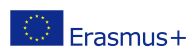 6 prac projektowych wykonanych przez uczniów ZST w ramach realizacji projektu „Zdrowa żywność – od produkcji do konsumpcji”. 
	Są to prace: 
4 plakaty nt. „Propagujemy zdrowe odżywianie” 
prezentacje multimedialne: 
„Czy uczniowie odżywiają się zdrowo?”
„ABC zdrowego odżywiania”
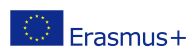 Prace projektowe wykonane przez uczestników krótkoterminowej wymiany w Słupsku w ramach realizacji projektu edukacyjnego "Naturalne i odzyskane zasoby”.
	Są to:
10 figur eko-ludków
4 transparenty z hasłami propagującymi ideę integracji społecznej i proekologicznymi
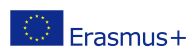 Praca projektowa - "Eko-książka kucharska" jako efekt projektu edukacyjnego "Zdrowa żywność - od produkcji do konsumpcji" realizowanego przez uczestników krótkoterminowej wymiany w Kolonii
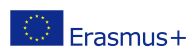 Pakiet materiałów dydaktycznych do pracy z uczniami posiadającymi orzeczenie o potrzebie kształcenia specjalnego pozyskany przez ZST od OSK 
Pakiet prezentacji mulitmedialnych „Model edukacji włączającej w Polsce” i „Model edukacji włączającej w Niemczech” opracowanych przez uczestników projektu w ZST i OSK
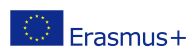 Pakiet edukacyjny „Szkoła równych szans”, zawierający opis projektów "Naturalne i odzyskane zasoby" oraz "Zdrowa żywność - od produkcji do konsumpcji", a także scenariusze warsztatów i zajęć lekcyjnych przeprowadzonych dla uczestników projektu w ZST
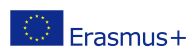 Zobacz na:
http://drzewniak.slupsk.pl/index.php?site=rowne_szanse.html
https://www.facebook.com/SzkolaRownychSzans/
https://www.facebook.com/profile.php?id=100013390876307
http://szkolarownychszansrelacjeuczestniczki.blogspot.com/
https://twinspace.etwinning.net/37721
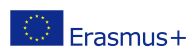 https://www.instagram.com/szkolarownych
https://www.youtube.com/user/drzewniakslupsk/videos
http://www.tv-slupsk.pl/wiadomosci/547,obserwator-11052017
http://kanal6.pl/2017/04/28/piatek-na-swiezym-powietrzu/
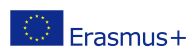 DZIĘKUJĘ ZA UWAGĘ 
KOORDYNATOR PROJEKTU – 
mgr ELŻBIETA SABA